MEDIUM TERM STRATEGIC FRAMEWORK





Presentation  to Department of Correctional Services
15 August 2019
1
Developmental States
Succeeding in its ambition to be a developmental state.
The South African State
Succeeding in improving the human capital base of the economy.
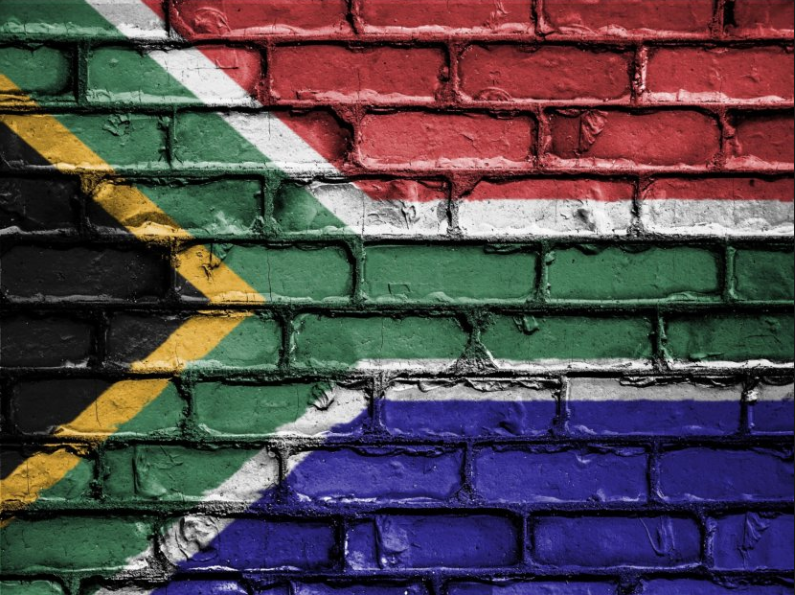 Succeeding in reducing inequalities in both per capita income and expenditure.
Succeeding in sufficiently modernizing its public service nor embedding it in communities.
Fundamentally transforming the economy (i.e. sufficiently industrialising and diversifying the economy).
The hallmark of truly developmental states is that they have been successful in all of these goals.
Draft MTSF
2
2
Medium Term Strategic Framework (MTSF)
MTSF is a high-level strategic document to guide the 5 year implementation and monitoring of the NDP 2030

In line with electoral mandate identifies the Priorities to be undertaken during 2019-2024 to put the country on a positive trajectory towards the achievement of the 2030 vision

It sets targets for implementation of the priorities  and interventions for the 5 year period, and states the Outcomes and Indicators to be monitored
3
MTSF 2019 -2024: Electoral Mandate
The new MTSF is now defined as the combination of a NDP Five Year Implementation Plan for the Priorities outlined in the Electoral Mandate and an Integrated Monitoring Framework

Much more focused on a limited set of priorities

Allows for a clear line of site for the President and the country:
Required delivery, resources and delivery timelines

 Proposals (Targets, Interventions, Outcomes and Indicators)

Through the proposed NDP 5 Year Implementation Plan, government will collaborate with the private sector, labour and civil society to contribute to the achievement of the set priorities. 

An integrated monitoring framework will track progress using a variety of tools to measure the achievement of the priorities, by the different government and non-government stakeholders

Proposed MTSF 5 year NDP Implementation plan to be discussed at Lekgotla, sectoral Targets to be discussed and finalized with Sectors for approval by Cabinet in September/October together with Integrated Monitoring Framework
4
CONSULTATION PROCESS
Results Chain Based
OPERATIONAL
STRATEGIC
DEPARTMENTAL
NATIONAL
NATIONAL PRIORITIES
2
6
Structure
2
7
Our Priorities for 2019-2024
2
8
Our Priorities for 2019-2024
National Outcomes & Impacts
2
9
Draft Targets for the MTSF 2019
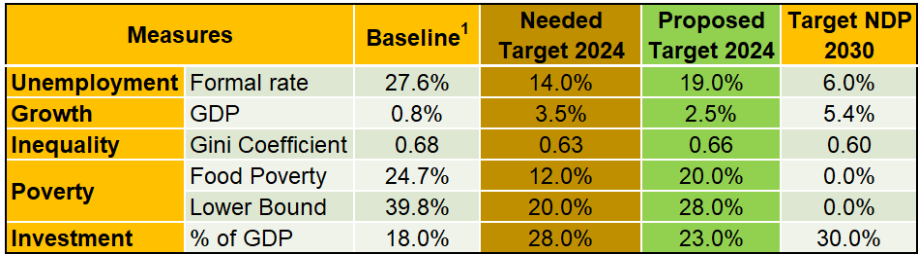 2
10
[Speaker Notes: Slow economic growth and inequality have contributed to slow employment growth; 
Labour force is currently growing by around 101,000 people per quarter, whereas the economy is creating on average 53,000 jobs per quarter;
GDP growth is expected to be under 1.7% over the next year this would mean unemployment rate will continue to rise.]
Correctional Services Specific
THE HOW?
BUDGET LIMITATIONS !
11
Correctional Services Specific
12
BUDGET PRIORITIZATION FRAMEWORK:
13
Planning and Budget Alignment
NATIONAL TREASURY: Budget and MTEF (2020)
MEDIUM-TERM BUDGET POLICY STATEMENT
Strategic & Annual Performance Plans
Budget Prioritisation Framework (Mandate Paper) for Budget 2020
5-Year NDP Implementation Plan & Monitoring Framework (MTSF 2019-2024)
PRIVATE SECTOR 5-YEAR PLANS
“Foresighting”
25-Year Review
NDP - Vision 2030
GENDER SUMMIT
Review work
Including MISTRA/ ANGLO – Indlulamithi Scenarios
NSDF
INVESTMENT SUMMIT
Evaluations; Outcomes Reports; Frontline Monitoring; ENE; Auditor-General
Longer-term & Sector Plans
JOBS SUMMIT
Constitution & international  commitments/policy
STIMULUS PLAN
8/15/2019
Integrated Planning Framework
INTERNATIONAL AND REGIONAL DEVELOPMENT PRIORITIES
CONSTITUTIONAL AND LEGISLATIVE MANDATES
NATIONAL DEVELOPMENT PLAN
Ruling Party Election Manifesto
NDP 5YR IMPLEMENTATION PLAN
Budget Prioritisation Framework
Sector Policies and Priorities
National Sphere
Strategic Plan
Annual Performance Plan
Annual Operational Plan
3A Public Entity Plans
Implementation Programme Plan
Provincial Sphere
Annual Performance Plan
Strategic Plan
Provincial Policies and Priorities
Annual Operational Plan
3C Public Entity Plans
Local Sphere
Implementation Programme Plan
Local Government Integrated Development Plans
Service Delivery and Budget Implementation Plans (SDBIPs)
15
Guidance
16
17